Očuvanje mentalnog zdravlja
Izradile:Lana Jurič i Luna Harašić,1.d
Metalno zdravlje
Mentalno zdravlje nije samo odsustvo mentalnog poremećaja.
 To je stanje blagostanja u kojem svaka osoba ostvaruje svoj potencijal, nosi se sa svakodnevnim stresom života, da može produktivno raditi i u mogućnosti je da doprinosi svojoj zajednici.
Pozitivno mentalno zdravlje uključuje:
dobar osjećaj o sebi samome, osjećaj osobne vrijednosti i samopoštovanje
svijest o svojim osjećajima i prihvaćanje osjećaja
sposobnost da se mijenjamo, prilagođavamo i nosimo s teškoćama i stresom
bavljenje produktivnim aktivnostima, koje nam pomažu da se razvijamo i rastemo
sposobnost stvaranja i održavanja prijateljstava i dobrih međuljudskih odnosa
.
Teškoće mentalnog zdravlja
privremenu reakciju na bolan događaj, stres ili vanjski pritisak
dugoročno psihičko stanje koje ima značajan utjecaj na funkcioniranje pojedinca
simptomi zloupotrebe alkohola, droge ili manjka sna
Poremećaji mentalnog zdravlja predstavljaju istinski zdravstveni problem kojem valja prići kao i problemu tjelesnog zdravlja.
 Zbog česte pojavnosti i sve veće učestalosti, čestog početka u mlađoj odrasloj dobi, narušavanja kvalitete života kako bolesnika tako i njegove obitelji, duševne bolesti i mentalni poremećaji predstavljaju jedan od važnijih javnozdravstvenih problema i u svijetu i kod nas, i sve više pažnje se polaže na očuvanje i unapređenje mentalnog zdravlja.
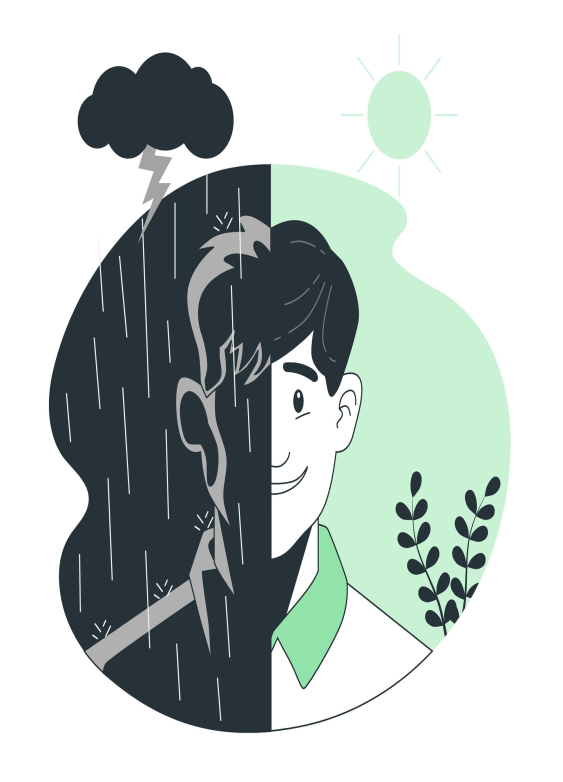 Savjeti za očuvanje i unaprjeđenje mentalnog zdravlja
1. Izgradite samopouzdanje!
2. Hranite se zdravo, budite aktivni!
3. Pronađite vrijeme za sebe!
4. Odvojite vrijeme za obitelj i prijatelje!
5. Pružite i prihvatite pomoć!
6. Uključite se!
7. Naučite prevladati stres!
8. Pronađite podršku u sličnima!
9. Naučite nove vještine!
10. Upoznajte se!
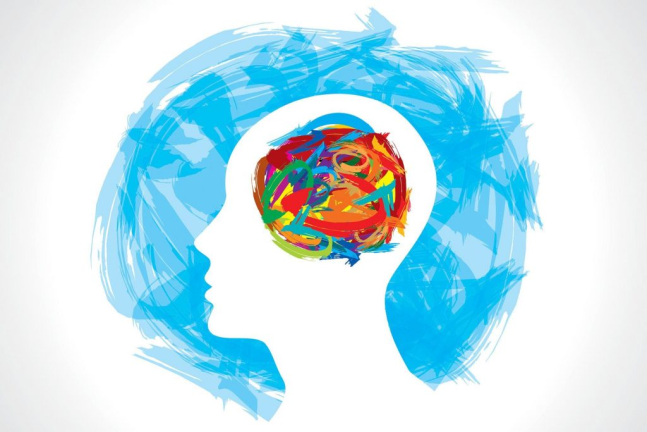 Svjetski dan mentalnog zdravlja
Svjetski dan mentalnog zdravlja obilježava se svake godine 10. listopada u organizaciji Svjetske federacije za mentalno zdravlje (WFMH) i u suradnji sa Svjetskom zdravstvenom organizacijom (WHO).
 Na svjetskoj razini naglašava se važnost promicanja mentalnog zdravlja i usmjerava se pozornost na probleme mentalnog zdravlja.
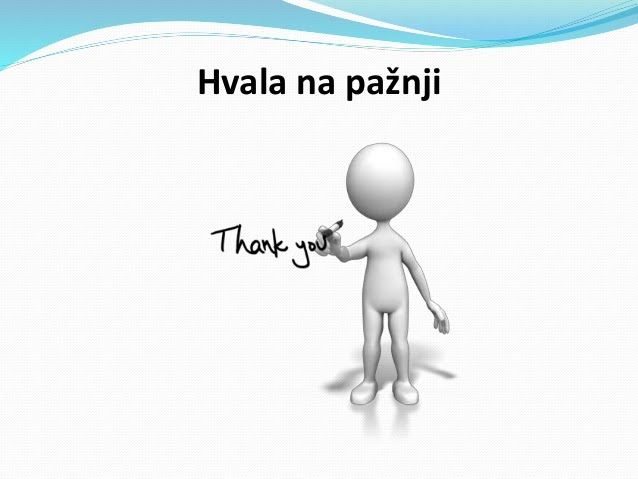